Uro - gynekologická problematika
Jaro 2024
Mgr. Klára Vomáčková
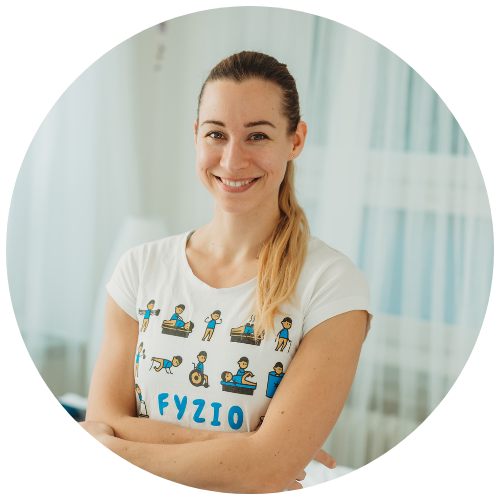 Seznámení
Mgr. Klára Vomáčková

- fyzioterapeutka
- lektorka
- asistentka pro výuku FSpS

DNS, Mojžíšová, PPA, Osteopatické techniky, Mulligan, suchá jehla, viscerální manipulace, kraniosakrální terapie… 

Konzultační hodiny:
Úterý 8.00-10:00, 13:00-15:00
2
Jaké potíže mohou mít ženy/muži?
3
Uro – gynekologická problematika
Zaměření na ženy
Období před těhotenstvím, těhotenství, po porodu
Inkontinence, pokles, bolesti
Pooperační stavy – Hysterektomie, 
Bolestivá menstruace, Bolestivý pohlavní styk, anorgasmie


Zaměření na muže
Bolesti v pánvi, urologické potíže, sexuální potíže
Bolesti při erekci, ejakulaci, potíže s močením, stolicí
Stavy po prostektomii…


Endomentrioza
Opakované záněty močových cest
4
Kam se většinou tito lidé dostanou?
Léky, opichy, diety…
Jste těhotná, to vydržíte…
7
zápatí prezentace
Fyzioterapie má spoustu možností
Speciální zaměření, ale musí vědět „skoro“ všechno…
Co musím znát předtím než se vrhnu do práce?
Anatomii – kde co leží, kudy to jde, jak se to jmenuje
Fyziologii – jak to funguje
Patofyziologii – co se děje, když to nefunguje
Biomechaniku – jak se to hýbe a s čím to dalším hýbe
Souvislosti – vše se vším souvisí
Palpační zručnost - praxi
10
zápatí prezentace
Anamnéza + vyšetření
Specifické dle problematiky
U žen doplnění GA
U mužů dle problému – močení, stolice, sexuální funkce…

Nezapomínat na fyziol. Změny (FA): spánek, stravování, stolice (častost, struktura, bolest…)

Specifické testy, struktury
11
zápatí prezentace
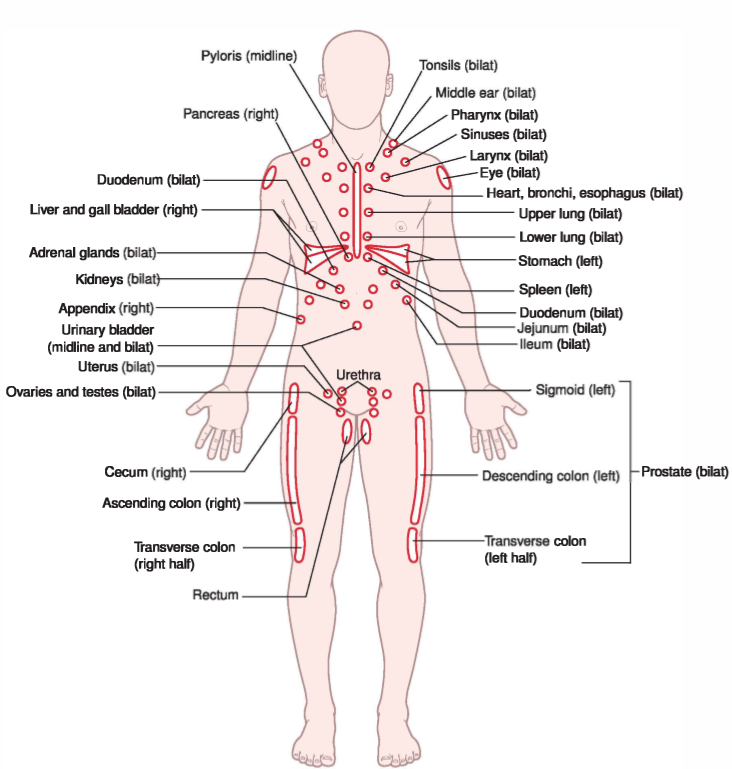 Kosti
Palpační ozřejmění
Pánev (orientace v prostoru)
Symfýza
Spiny
Kostrč
Trochantery
Tuber ischiadicum


Palpační citlivost
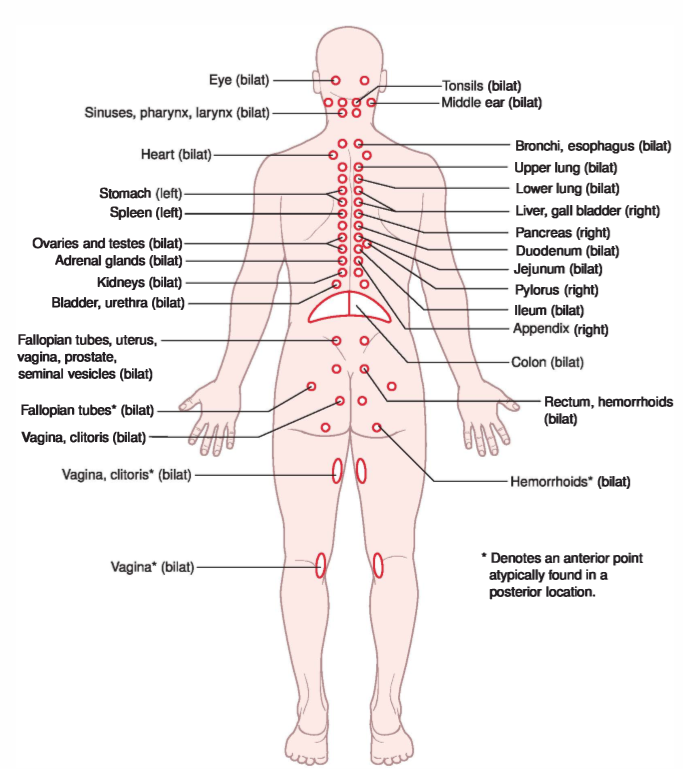 12
zápatí prezentace
Vyšetření - Ligamenta
lig. iliolumbale, sacroiliacale, inguinal, sacrotuberale
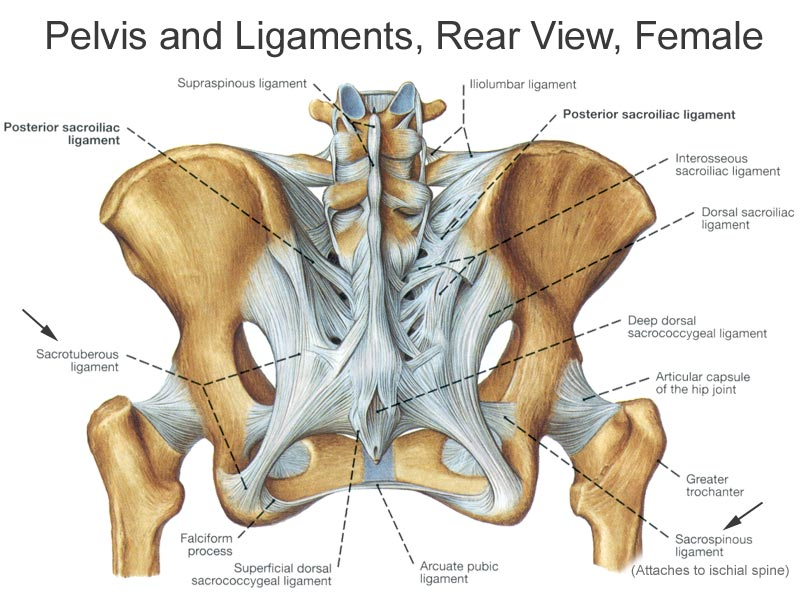 13
zápatí prezentace
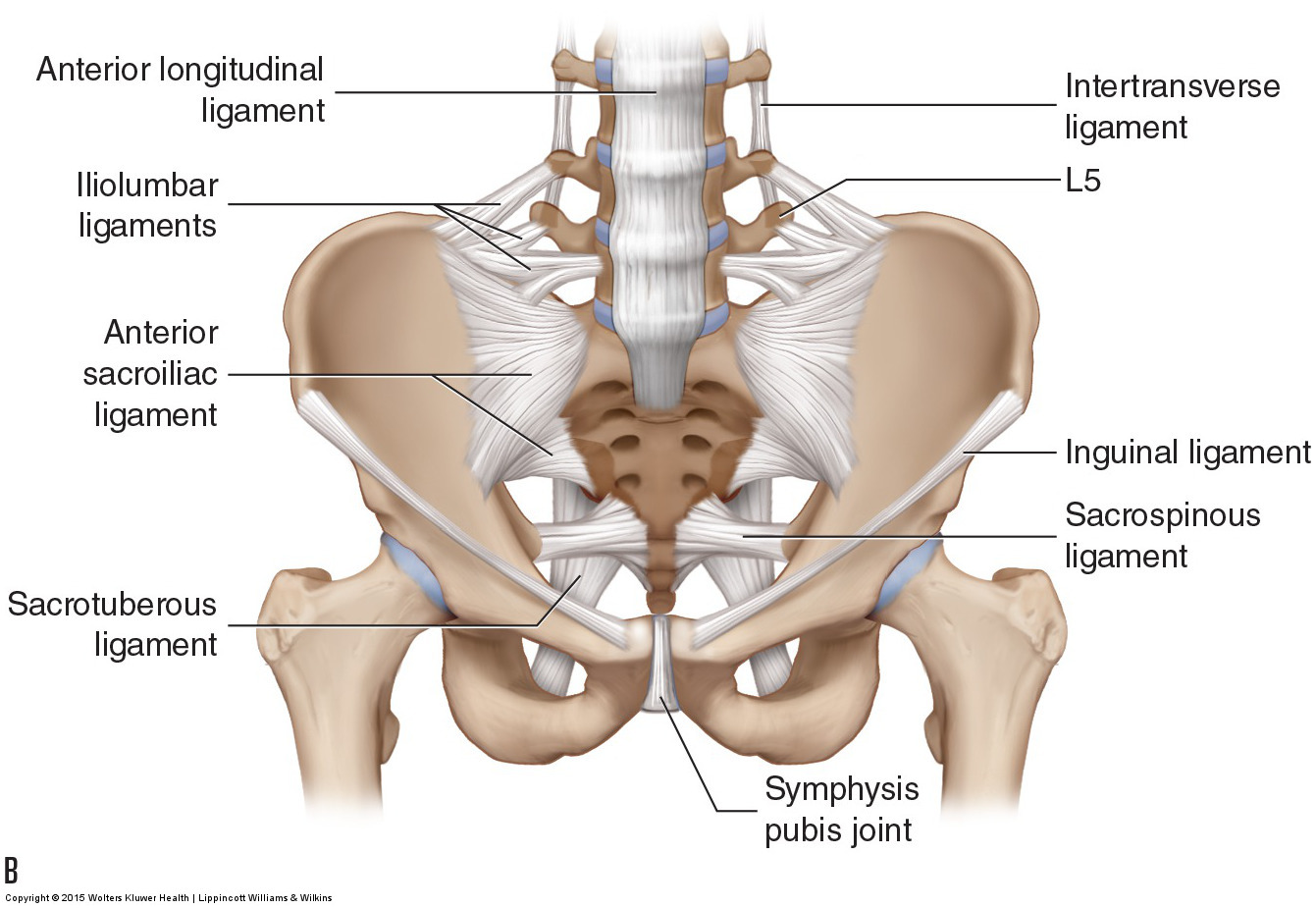 14
zápatí prezentace
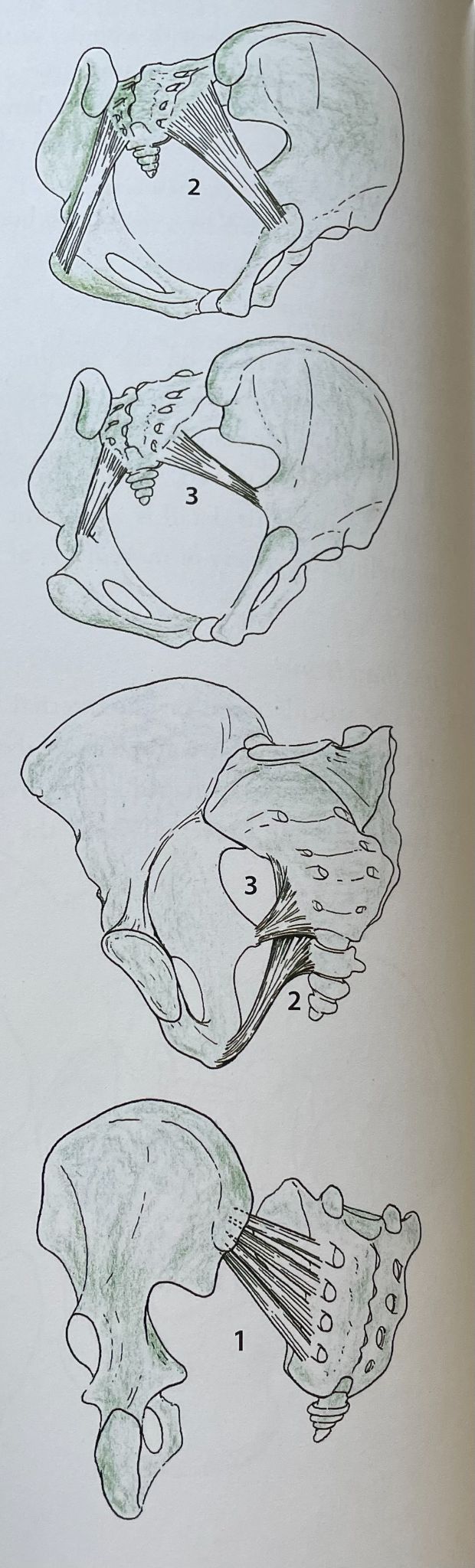 1. 
2. 
3.
15
zápatí prezentace
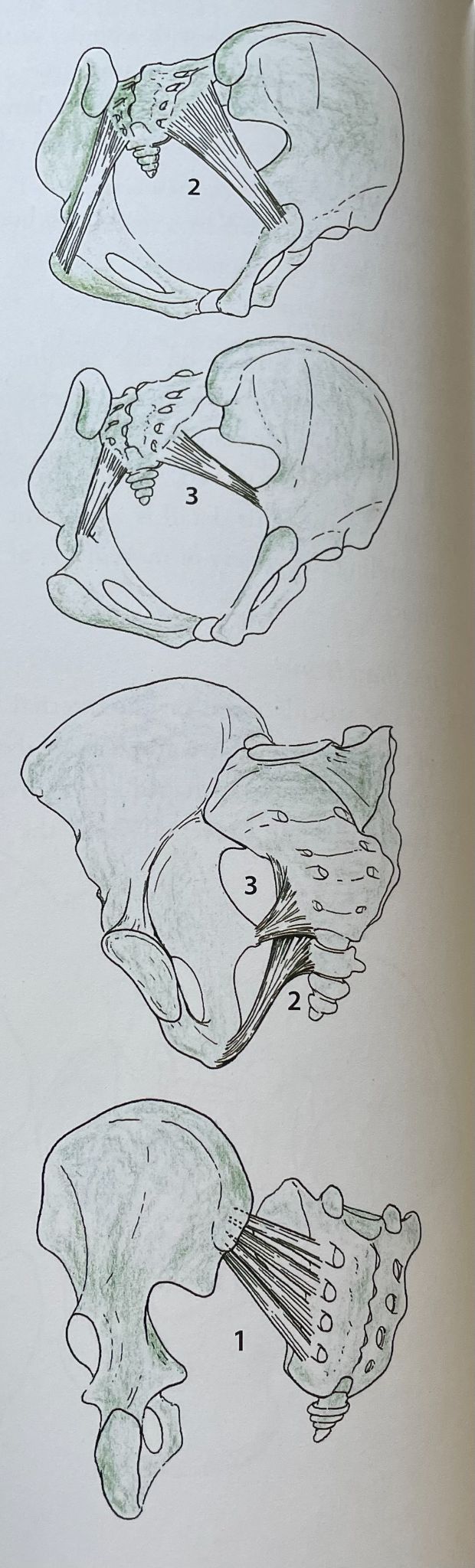 1. iliosacrale 
2. sacrotuberale
3. sacrospinosus
16
zápatí prezentace
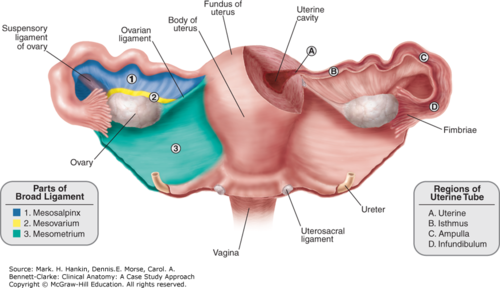 Ligamenta v pánvi
Ovlivňují funkci orgánů
Lepení ligament
Poruchy kluznosti
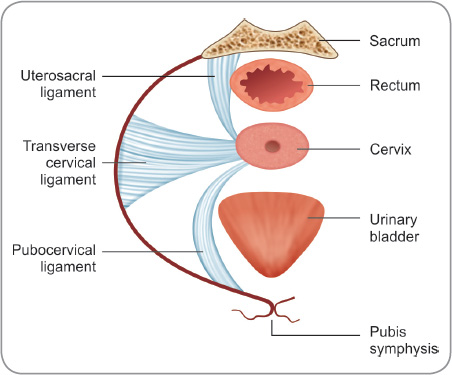 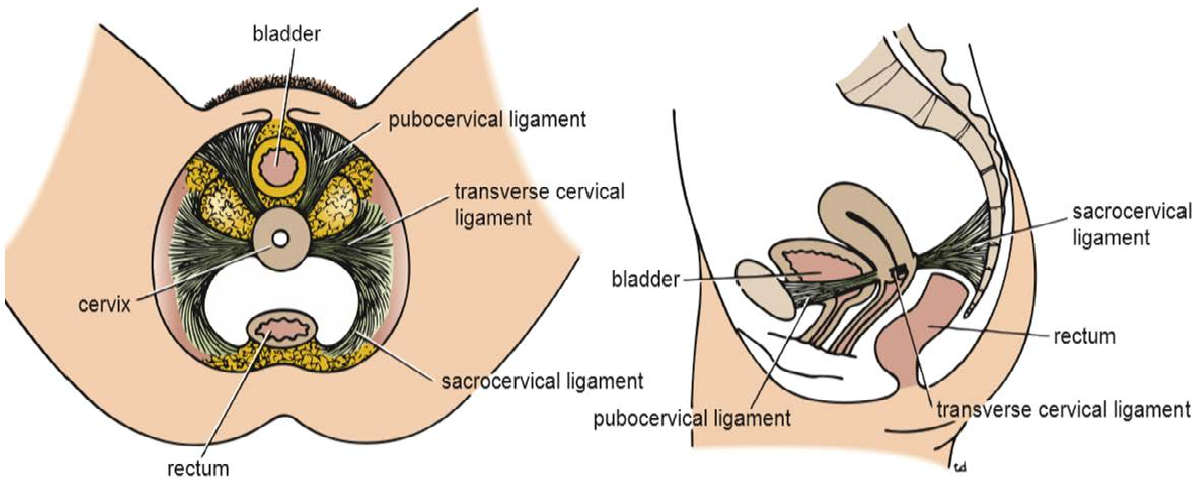 17
zápatí prezentace
Praxe
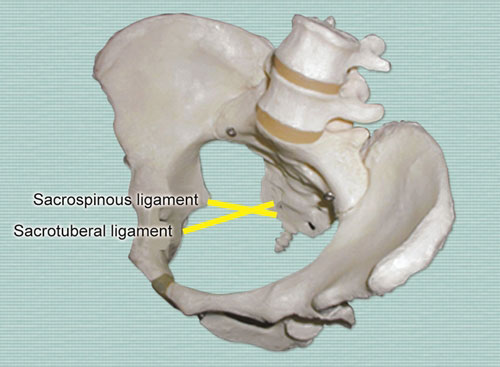 Palpace ligament
Lig. Sacrotuberale
Lig. Iliosacrale
Lig. Sacrospinosus
Lig. Teres uteri
Lig. Pubocervical
18
zápatí prezentace
Vyšetření svaly
Svaly pánevního dna
Okolní svaly
Vliv na funkci
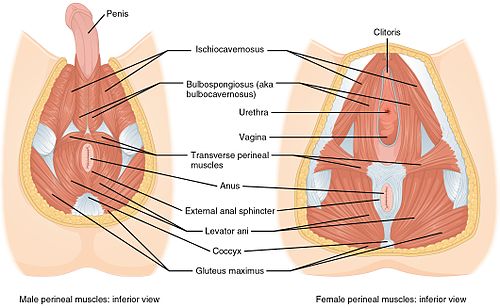 19
zápatí prezentace
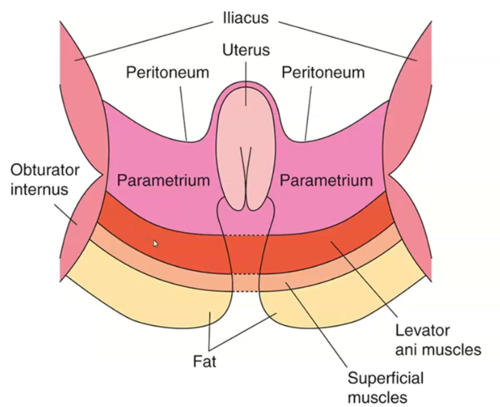 Pánevní dno 3 vrstvy
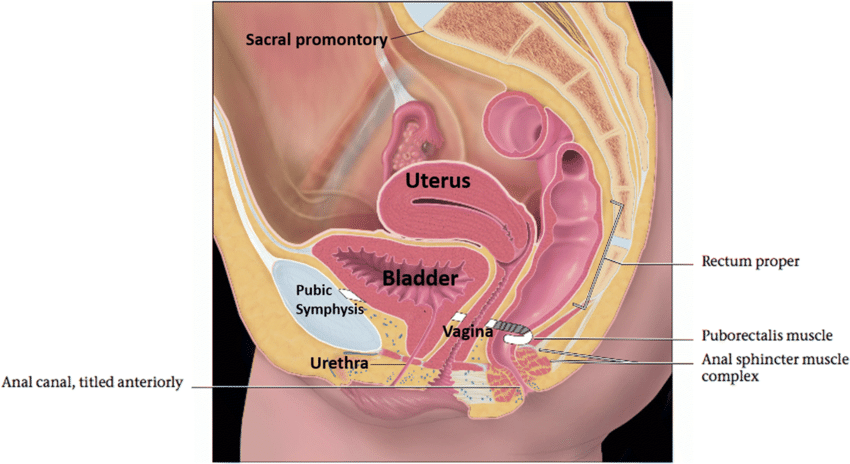 20
zápatí prezentace
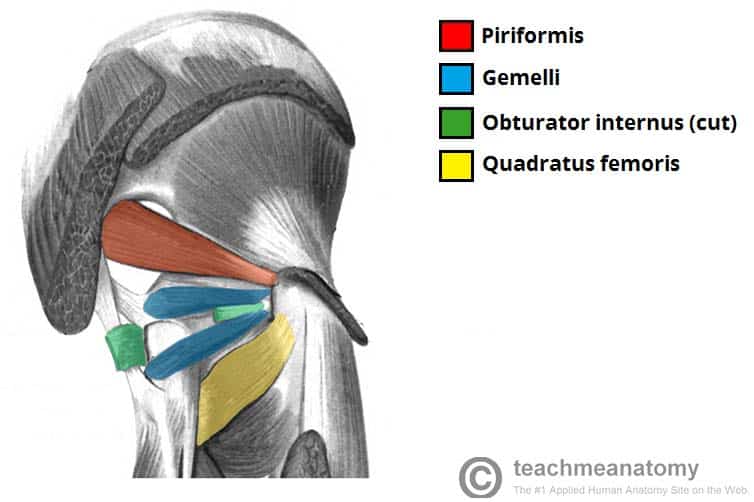 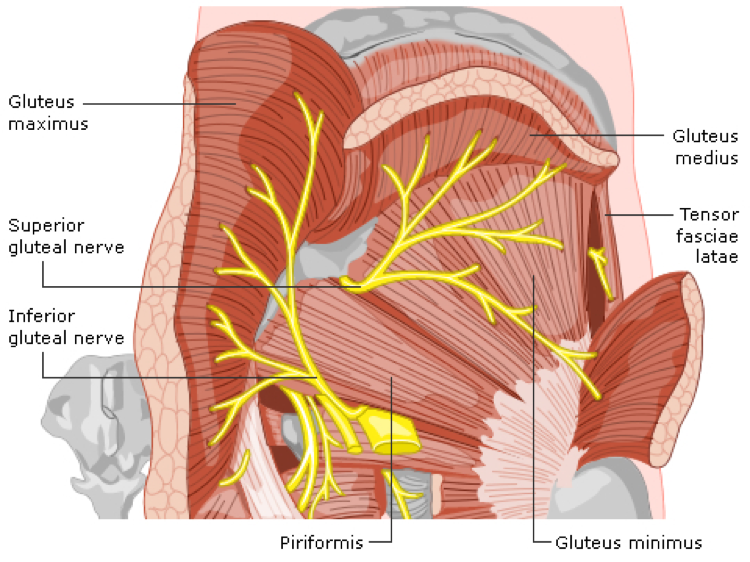 21
zápatí prezentace
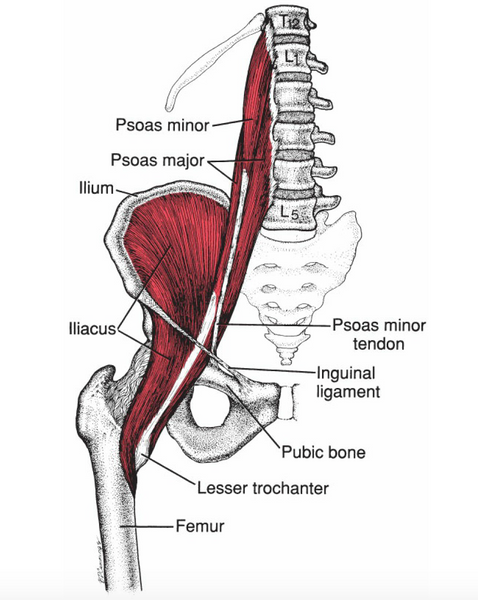 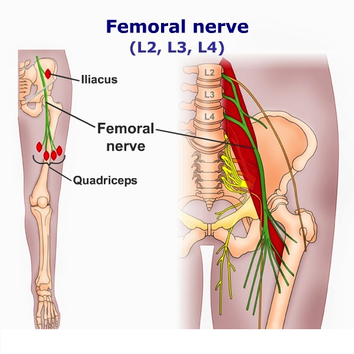 22
zápatí prezentace
Praxe
Palpace svalů
M. obturatorius internus
M. piriformis
M. iliopsoas (iliacus, psoas)
23
zápatí prezentace
Pudendal canal (Alcocův kanál)
Po pádu na zadek (útlak)
Cyklisti
Bolest, mravenčení stehna…
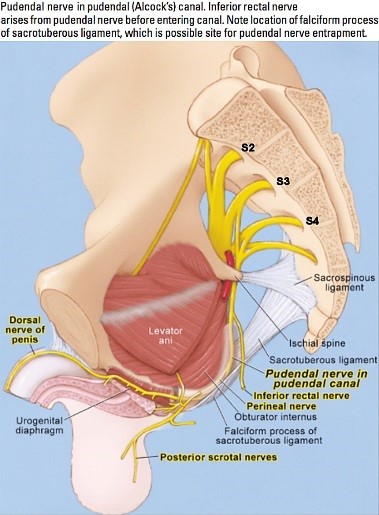 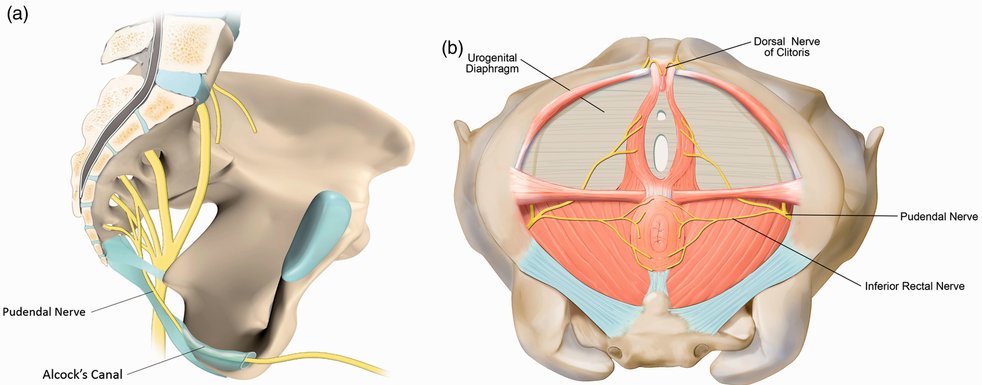 24
zápatí prezentace
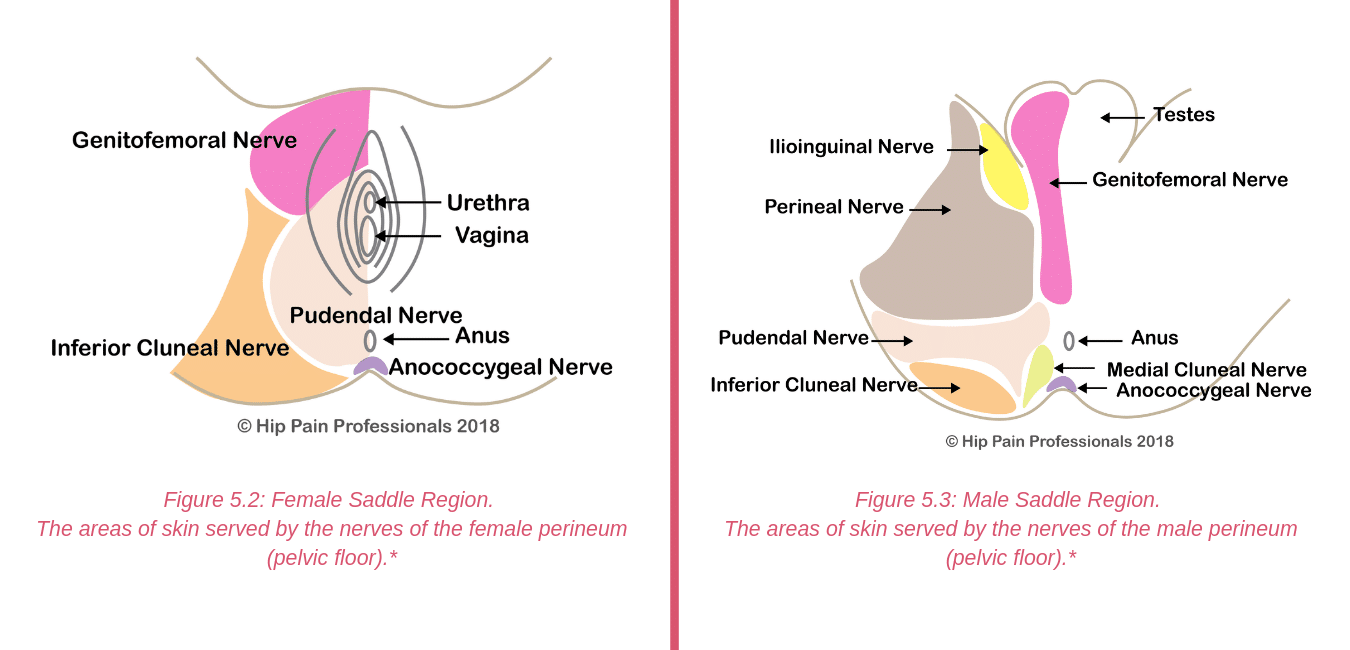 25
zápatí prezentace
Praxe
Palpace, uvolnění 
Alcocův kanál
26
zápatí prezentace
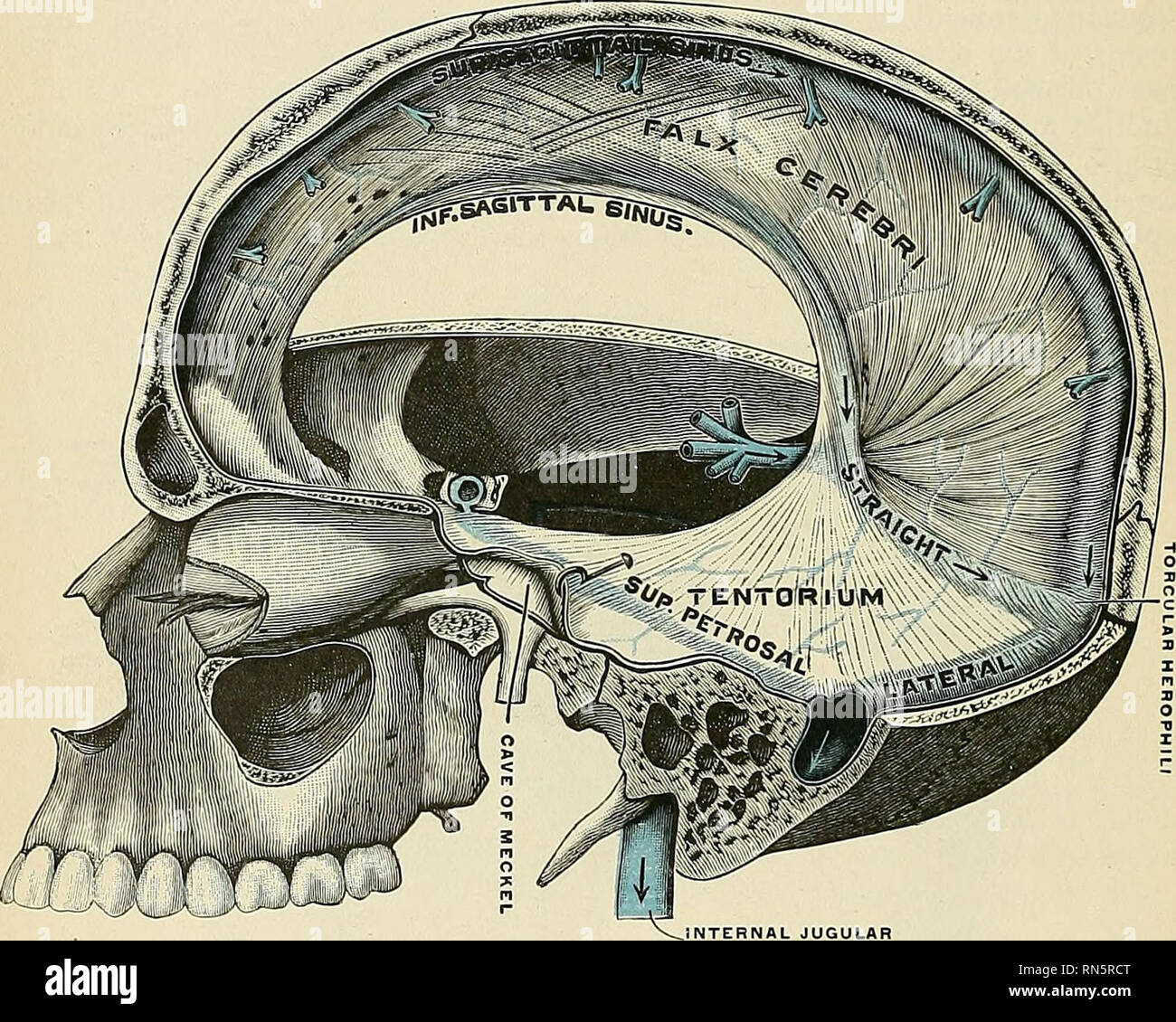 Vyšetření - horizontály
Systém horizontálních rovin
Příklad stavby domu
Pohybují se vždy spolu a zároveň
Systém kopulí a prohlubní

Tentorium cerebeli
Jazylka
Horní hrudní apertura
Dolní hrudní apertura (bránice)
Pánevní dno
Klenby nožní
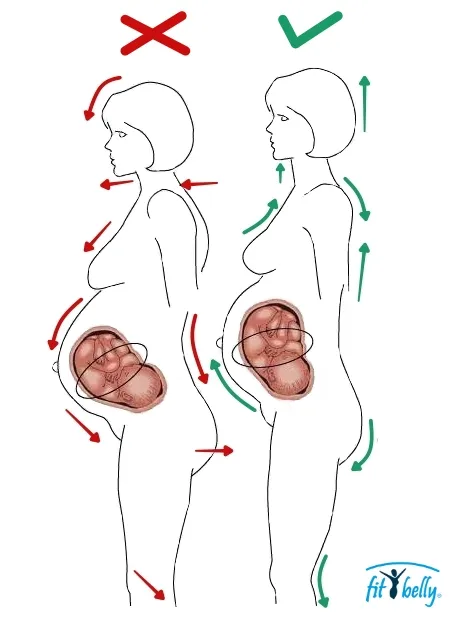 27
zápatí prezentace
Vyšetření – klouby, kosti
KYK
SI
Symfýza
LS
LP
ThL
Coccyx
Žebra
28
zápatí prezentace
Praxe
Vyšetření rovin
Palpace kostí – citlivost
Pružení, blokády 
SI, kostrč, žebra
29
zápatí prezentace
Vyšetření - fascie
Kluznost 
Obklopuje všechny orgány
Problém slepení – denzifikace – omezení kluznosti
Mechanoreceptory – bohatá inervace
Problém jizev 

Teplo, změna ph, frikce
30
zápatí prezentace
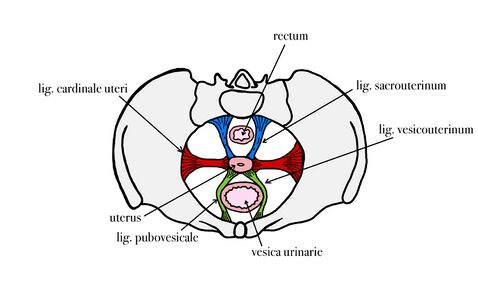 Vyšetření - orgány
- palpačně
- zevní / vnitřní
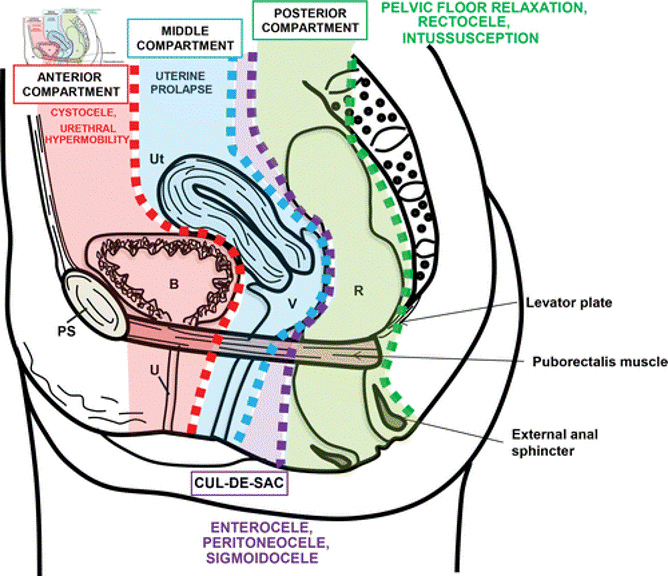 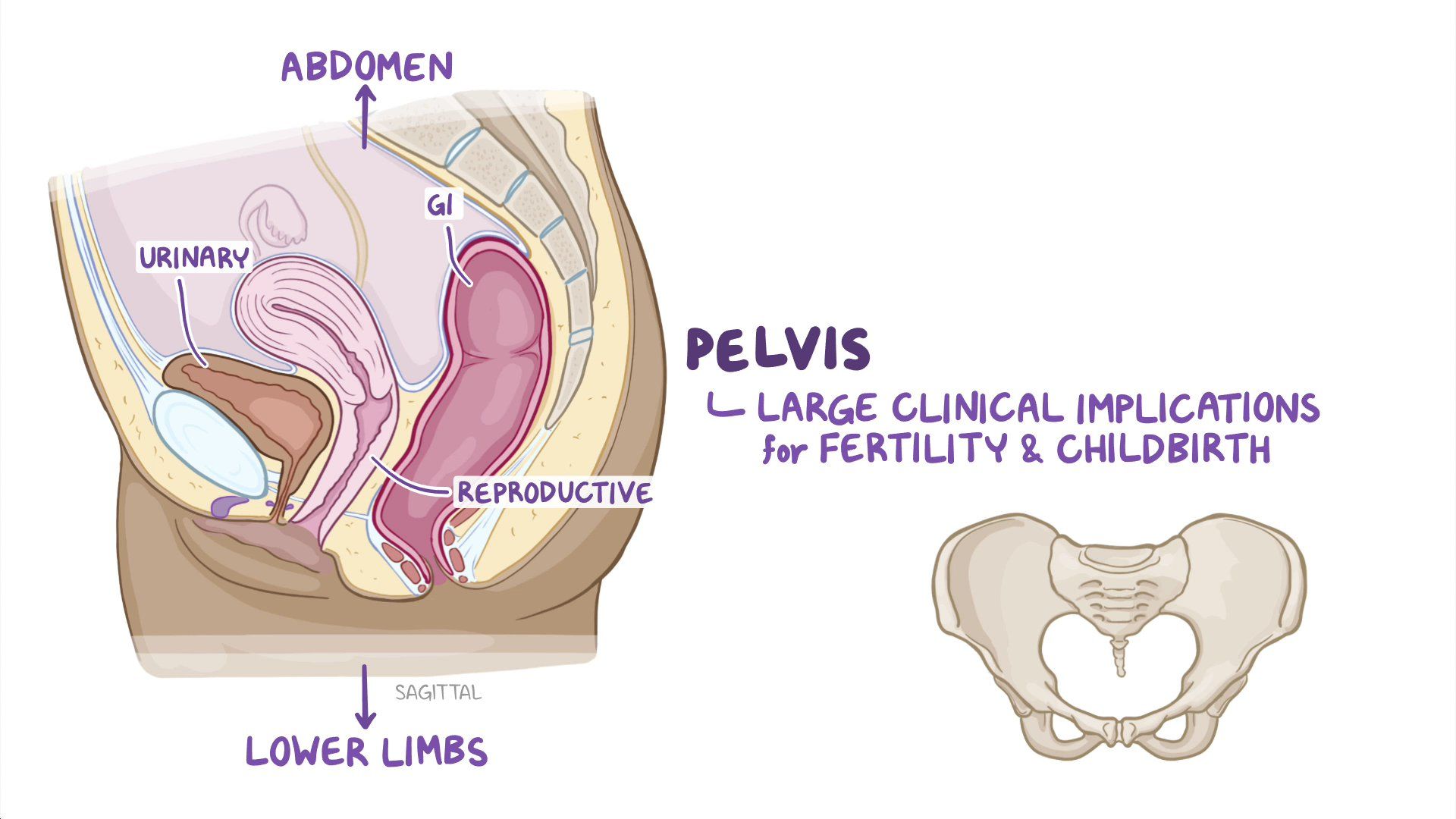 31
zápatí prezentace
Praxe
Viscerální manipulace
Močový měchýř
Děloha
Vaječníky
32
zápatí prezentace
Problematika žen
Období před těhotenstvím
Těhotenství vše umocní
Roviny těla
Napětí v oblasti pánve, pánevního dna
Pohyblivost pánve
Kluznost fascií…

Poruchy plodnosti
Pohybové stereotypy 
Držení těla
34
Těhotenství
Těhotenství není nemoc
Potíže vznikají zejména na základě působení relaxinu
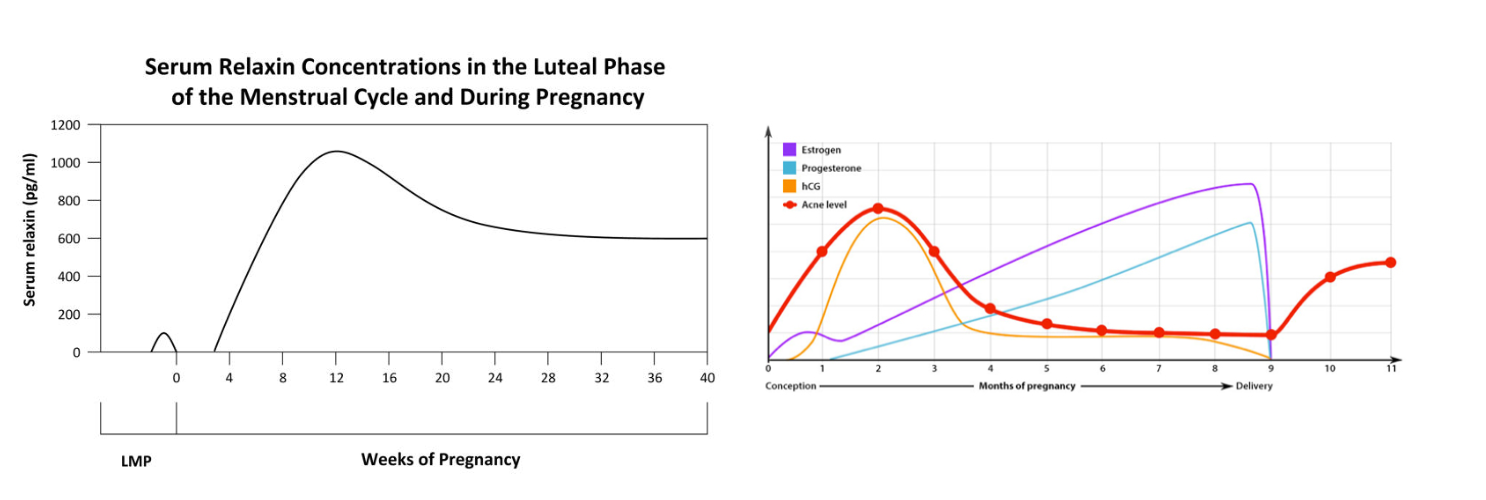 35
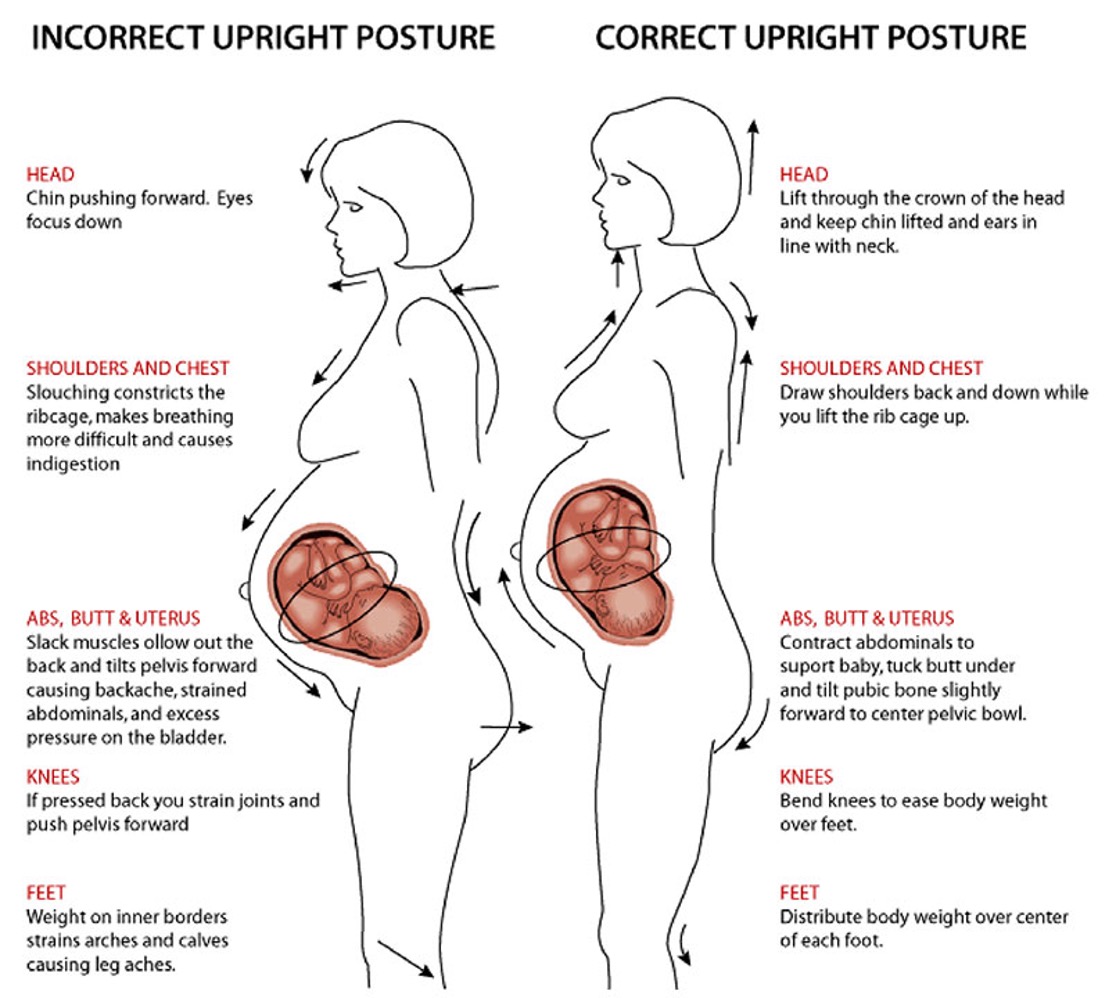 36
zápatí prezentace
Možnosti fyzioterapie
Řešení bolestivých stavů
Otoky
Poloha miminka
Tahy děložních vazů
Dechové obtíže

Mobilizace
Měkké techniky
Cvičení
Rebozo
Tejpování
37
zápatí prezentace
Po porodu
Regenerace a rekonvalescence těla po porodu
Změna hladin hormonů
Změna těžiště
Postupné „zpevňování“ těla
Péče o tělo po porodu – poranění, CS, jizvy, břišní stěna
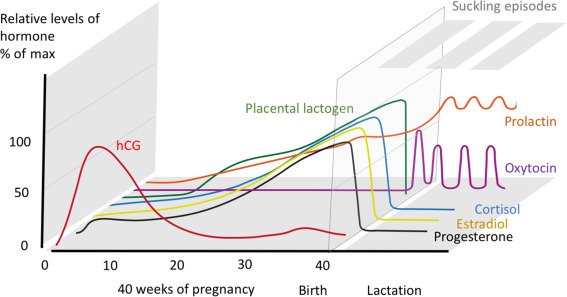 38
Inkontinence
Močová/fekální
Nedobrovolný prokazatelný únik
Různý podklad vzniku – poranění, oslabení, slepení fascií, vazů, hypertonus?
Dotazníky 
Vyšetření kondice svalů PD

Různý přístup – cvičení, pomůcky
39
Pokles
POP (pelvic organ prolapse)
Močová trubice, močový měchýř, děloha, rectum, tenké střevo
Pokles přední, zadní poševní stěny 
Řešení – dle rozsahu (cvičení, postavení těla…
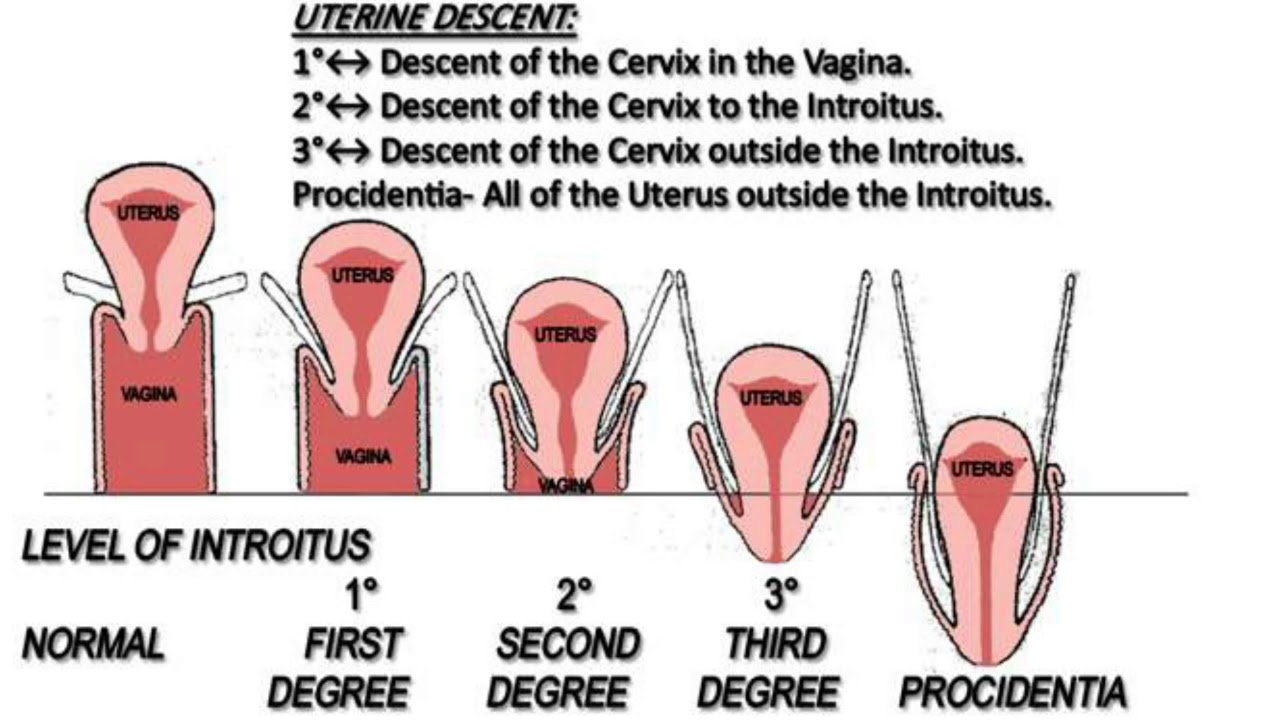 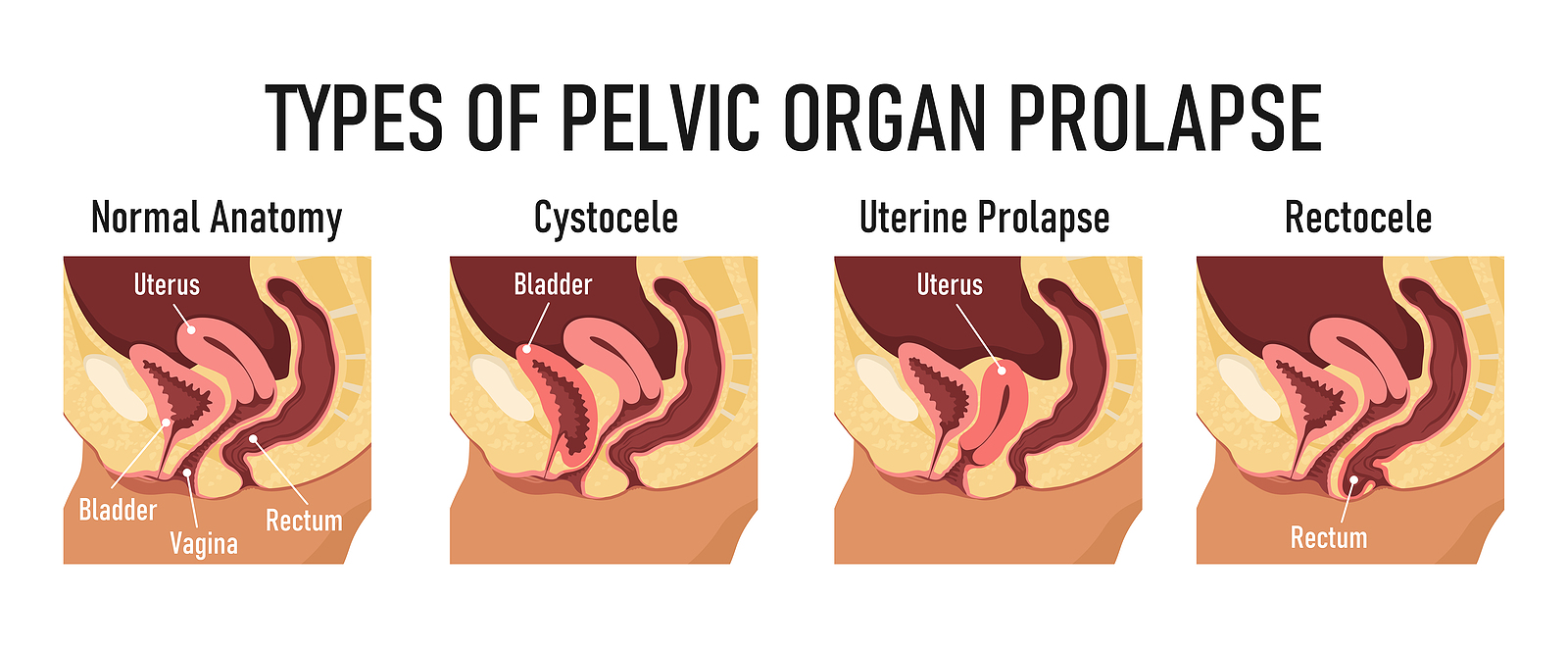 40
Diastáza
Prostor mezi linea alba nad určitou mez
Rozdíl funkční/strukturální změna
Problematika žen, mužů i dětí
Různá příčina

Šířka vs hloubka
Vyšetření
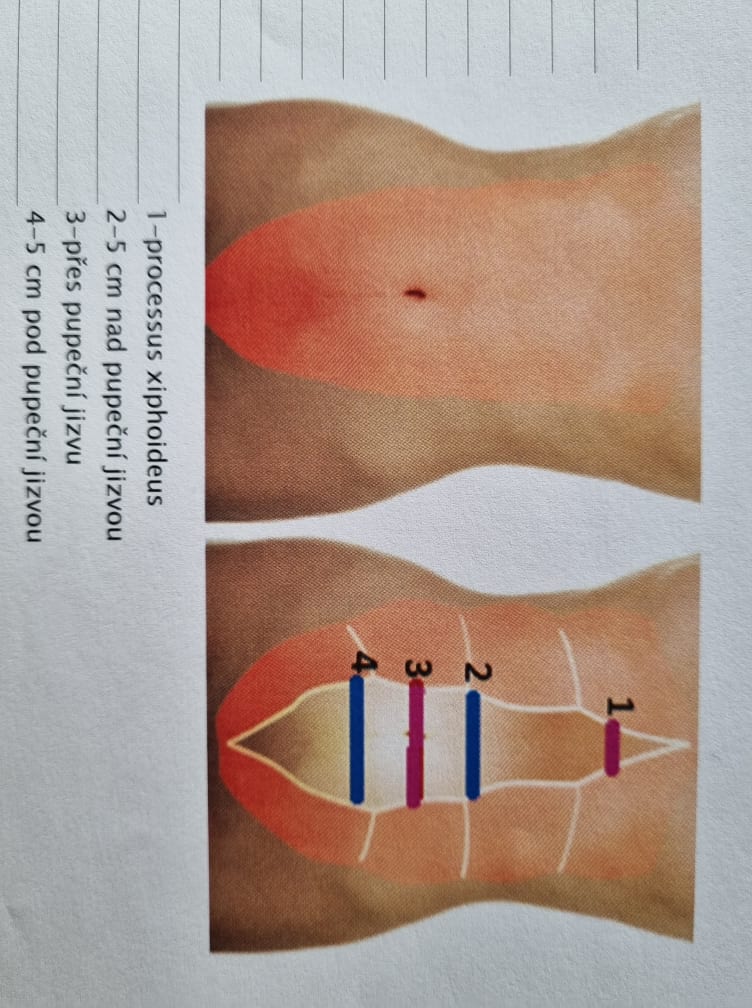 41
Terapie žen po porodu
Vyšetření – stav po porodu
Způsob porodu –Vaginálně, CS (vex, kleště…)
Stupeň poranění
Zevní vs vnitřní vyšetření
Držení těla 
Postavení pánve 


Cvičení žen po porodu
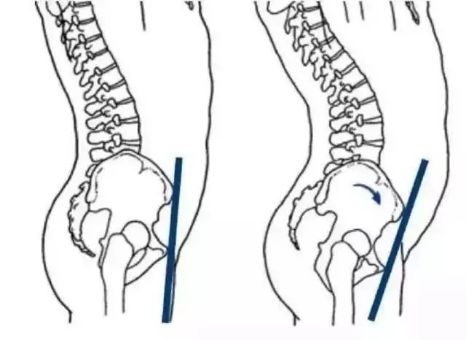 42
zápatí prezentace
Jak dlouho trvá než se ženské tělo vrátí do “normálu“?
Cca 9 měsíců…
Specifika cvičení žen po porodu
Nespěchat
Začít pánevním dnem
Poté břišní stěna
Postupný návrat

Izolovaná práce PD
Funkční propojení
Kondice 
Zátěž
Běh, trampolína…
45
zápatí prezentace
Stavy po operacích
Hysterektomie
Cysty
Laparo

Péče o jizvu
Edukace pacientky 
Aktivace pánevního dna, břišní stěny
Chůze

V odlehčení, poté až vertikála se zátěží
46
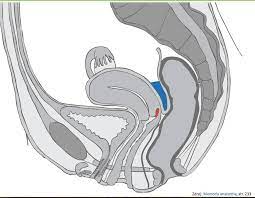 Bolestivé stavy
Menstruace
Pohlavní styk – dle hloubky (při vstupu, hloubka) 


Hypertonus svalů PD
Tah ligament (sacro uterine, transversalní lig., pubocervical)
Naklonění dělohy
47
Problematika mužů
Bolestivé stavy
Pudalgie (n. pudendus) 
Pelvalgie 

Příčina: útlak (cyklisti), pád, zánětlivý proces, přetížení, prostata, nádor
49
zápatí prezentace
Poruchy funkce
Ejakulace
Obtížné močení…
Poruchy plodnosti

Zvětšení prostaty
Uskřinutí nervu, prokrvení 
Varicocela

Canal inguinale, alcocův canál, sakrální, lumbální oblast
50
zápatí prezentace
Společný jmenovatel
Ovlivnění autonomního nervového systému (sympatikus, parasympatikus)
Dráždění – nocicepce (změna – bolest)
Stereotypy – držení těla, dechový stereotyp
51
zápatí prezentace
Možnosti terapie
Manuální ošetření (invazivní/ neinvazivní)
Mobilizace – SI, kostrč, Lp…
Měkké techniky – jizva, Trp, tender p., fascie - frikce
Kinezioterapie
52
zápatí prezentace
Neinvazivní uvolnění pánevního dna
Přes tubery
Kostrč „per gatě“
Dech
53
zápatí prezentace
Zdroje
- atlas anatomie Sobotta
- odborné kurzy – Mojžíšová, Osteopatický kurz, PPA, DNS
-
54